Research Excellence
The 2014 Research Excellence Framework (REF) assessed the impact of our research and judged that over 85% was world-leading or internationally excellent.
MSC PROGRAMMES:
SCHOOL OF BIOSCIENCES
Dr Emma Hargreaves
Slide 1
Research Excellence
The 2021 Research Excellence Framework (REF) assessed the impact of our research and judged that over 83% was world-leading or internationally excellent.
100% of environment research papers judged to be internationally excellent
National facilities: fermentation and single molecule
Prestigious journals
Strong links with industry and NHS
Slide 2
Research Facilities
Biomolecular Science Facility: Protein mass spectrometry, GCMS, MALDI-TOF/TOF mass spectrometry, UHPLC, HPLC, nanoLC, fluorimetry, and circular dichroism
Biological NMR Facility: 600 MHz five channel Bruker Avance III spectrometer with a cryoprobe
Cell Image Analysis Facility: Zeiss LSM 880 Elyra confocal microscope,Transmission Electron Microscope, Atomic Force Microscope
Other specialist equipment available in research labs: animal cell culture facilities, animal cell and bacterial fermentation, cell sorting, anaerobic sample handling, fast reaction kinetics, parallel computing cluster, laser trap rig, automated sample handling, level 3 containment.
Slide 3
MSc programmes: research vs. taught
Slide 4
Taught MSc programmes
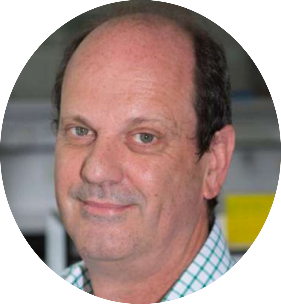 Biotechnology and Bioengineering
Dr. Gary Robinson
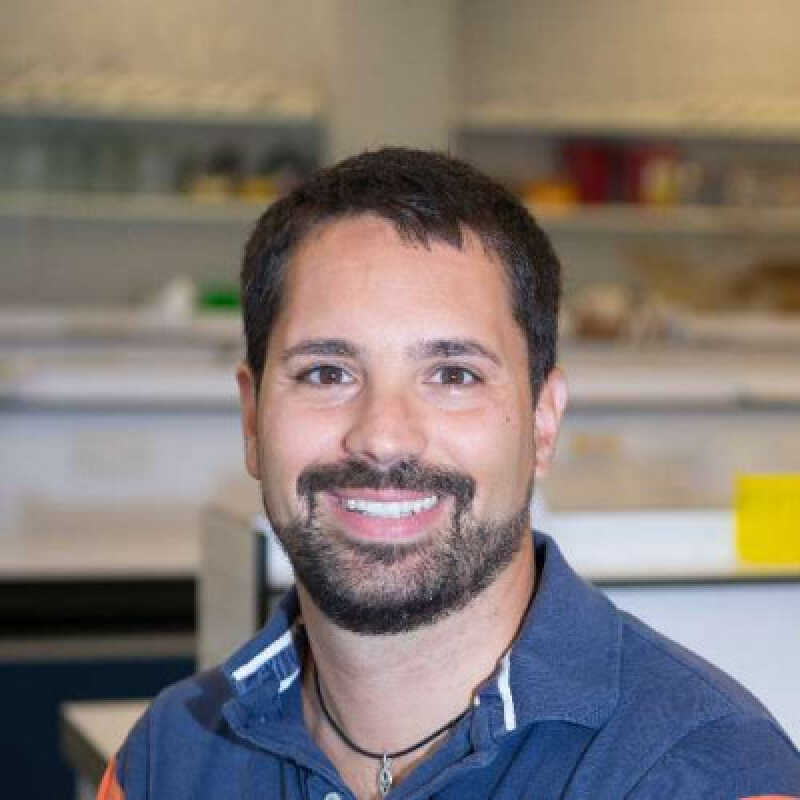 Biomedicine
Dr Jose Ortega Roldan
Infectious Diseases
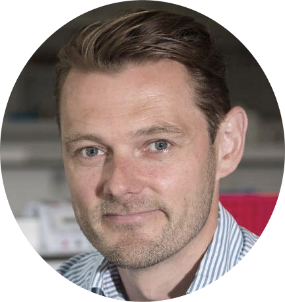 Dr. Mark Shepherd
Slide 5
Taught MSc structure
Core training modules cover:
Science communication & ethics
Advanced laboratory skills

Programme specific content:
Bespoke modules
Tailored tutorial system

Research project
3-months during Summer term
Taught programmes offer more scope to work while studying and timetable is arranged to support this. Option for part time over 2 years
Slide 6
Research Masters
https://blogs.kent.ac.uk/biosciences/research-opportunities/
We offer five MSc-R programmes, each offering a range of projects
In the first instance contact project supervisors directly to discuss
When agreed with them, then you apply
Our research is broadly across five areas:

Cancer and Ageing
Cellular Architecture and Dynamics
Evolution, Reproduction and Genome Organisation
Industrial Biotechnology
Infectious Diseases
Slide 7
PhD
Can be funded or self-funded, usual first step is to contact a potential supervisor
SoCoBio, South Coast Biosciences Doctoral Training Partnership (BBSRC)
Research Themes – SoCoBio DTP (southcoastbiosciencesdtp.ac.uk)
Closed for this year but further application rounds will be announced if available
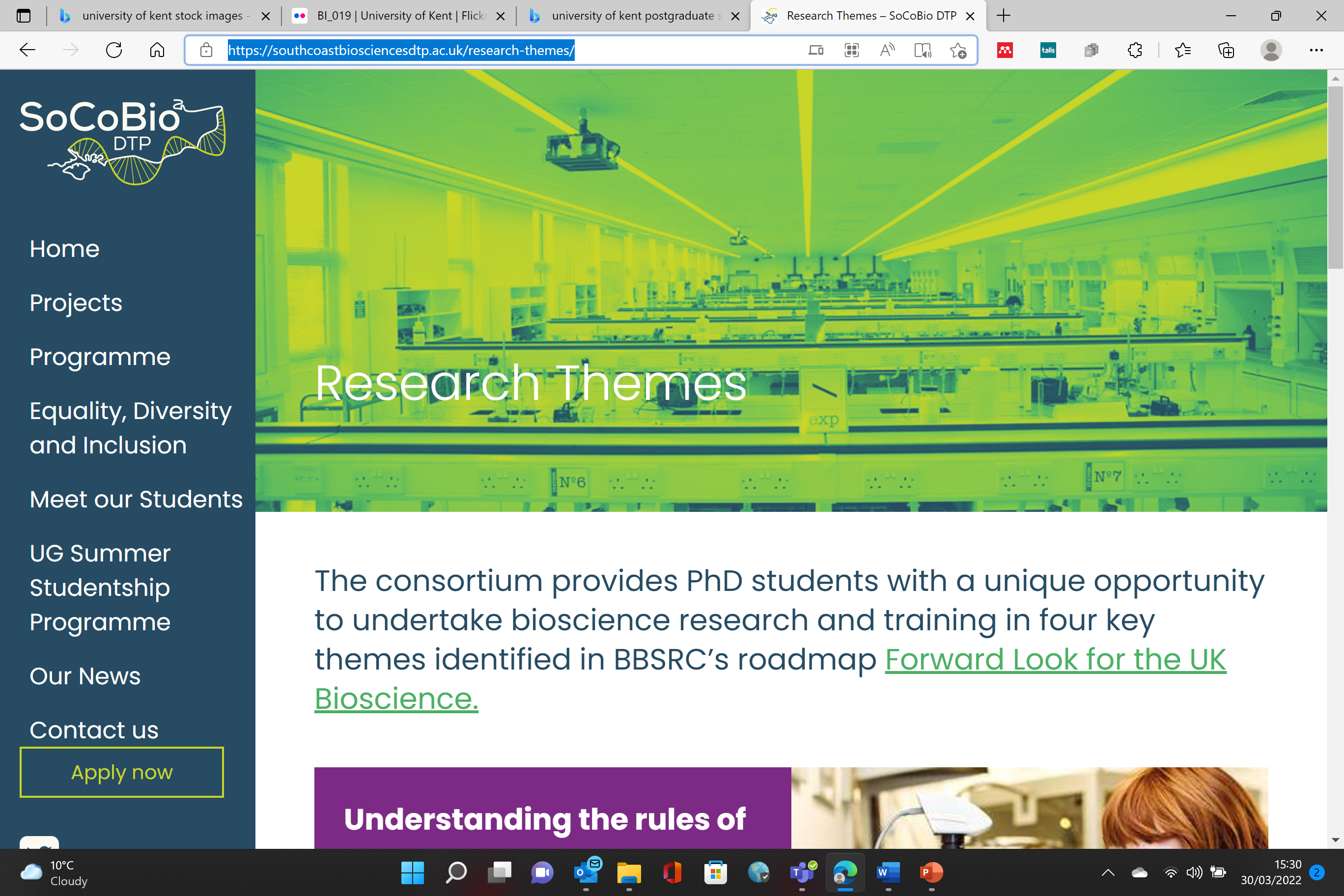 Slide 8
Scholarships
Postgraduate scholarships and funding - Scholarships - University of Kent
Scholarships

International Scholarships for Taught Masters Students
British Council GREAT Scholarship: China, India, Kenya, Malaysia, Nigeria, Thailand
Sport Scholarships
Music Scholarships

Plus many more with specific entry criteria
Slide 9
Thank 
you